ДОРОГА

КОНФЕТЫ

ЛЕКАРСТВА

БУМАГА ….
и многое другое
Исследователь – это человек, который занимается исследованием. Открывает новые свойства предметов, находит ответ на научный вопрос, который до конца не решен, проводит опыты и эксперименты.
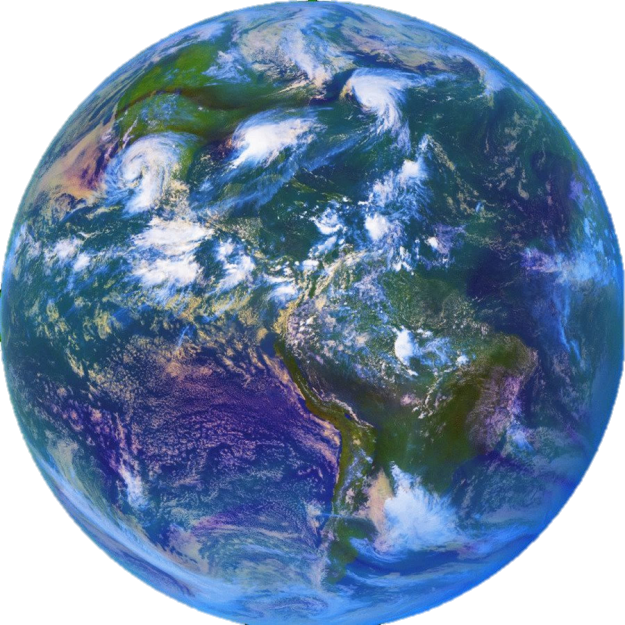 Что общего?
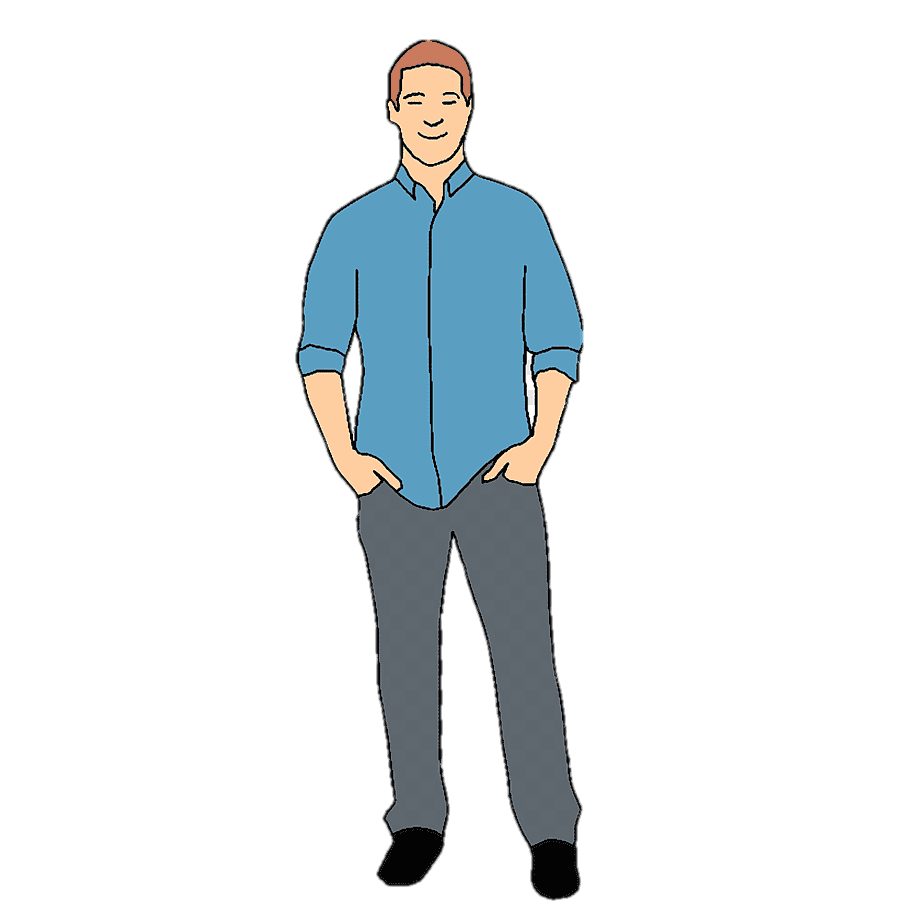 Что общего?
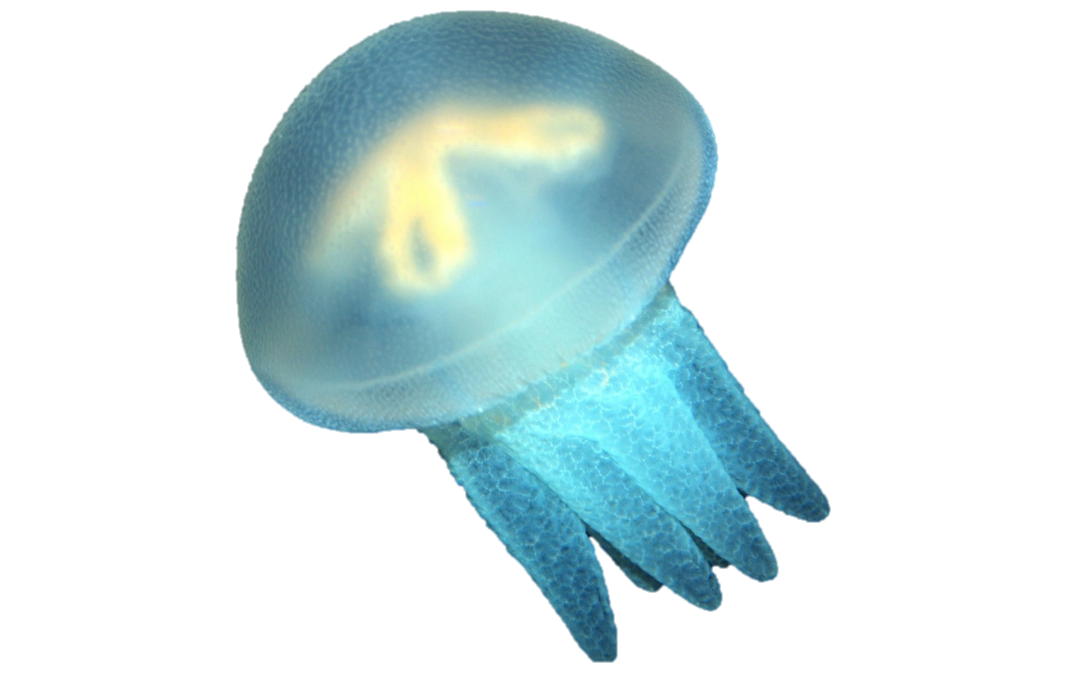 Что общего?
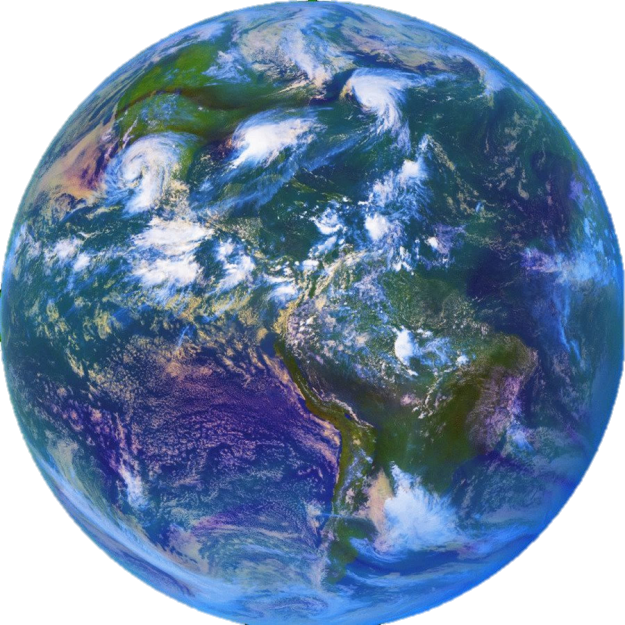 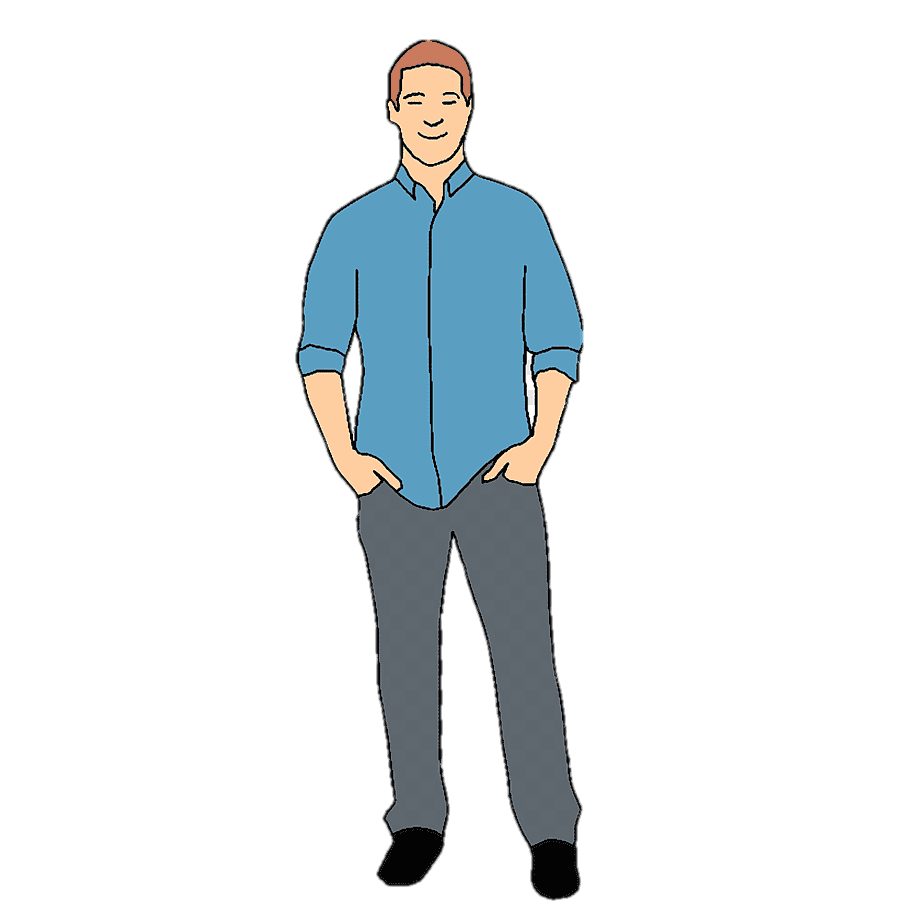 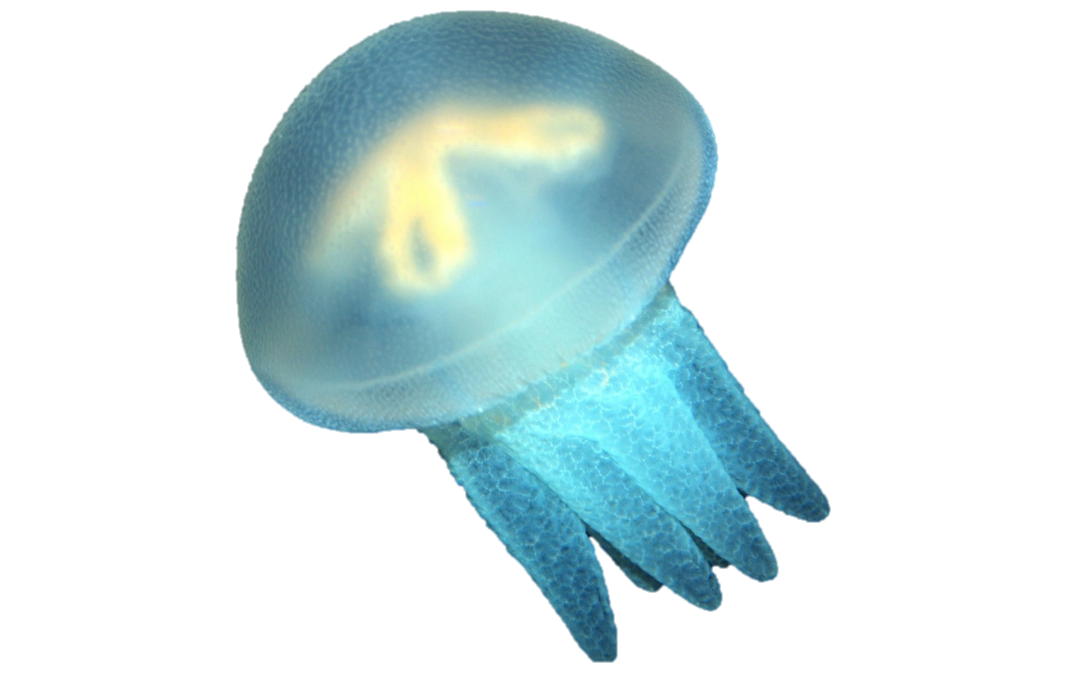 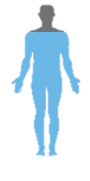 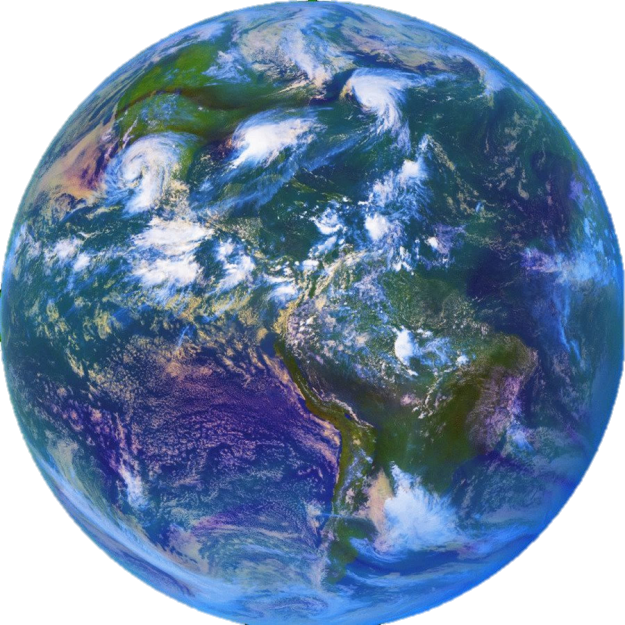 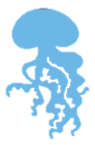 ВОДА
ВОДА
ВОДА
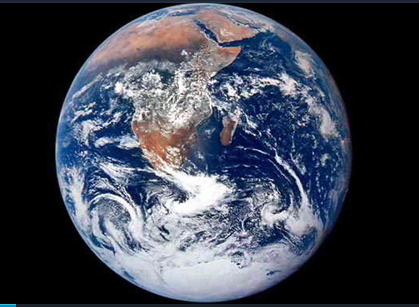 ДОРОГА

КОНФЕТЫ

ЛЕКАРСТВА

БУМАГА ….
и многое другое
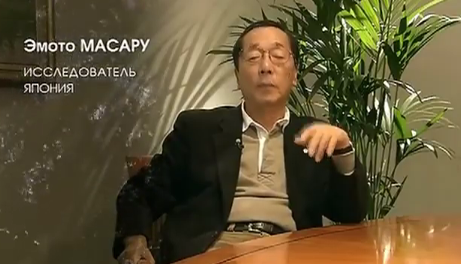 «Каждый день добавляет частицу                                              мудрости».
Что этот урок добавил к вашему багажу            
                              знаний?
Интернет - ресурсы
Капли воды, листья, стакан: 
http://i061.radikal.ru/0807/7a/770ce3ce71cc.png 
Изящные линии (цвет изменен):
http://img-fotki.yandex.ru/get/9755/16969765.1f4/0_8c310_7c239a80_orig.png

Фон и рамка созданы в программе Adobe Photoshop.
На момент создания шаблона все ссылки 
являются активными!